MS- Projekt Online PremiumWorkshop
Reinold Haas
23.Januar 2019
Ziel:
Projektpläne erstellen, terminieren, verstehen25.Januar 2019Ziel:Workflow definieren Auftragsverwaltung mit Projekt
Übungen
www.ubhaas.de	
Projekt AL BE	
Kennwort ALBE2019
22.01.2019
UBHAAS - Reinold Haas - Workshop Projektplanung
2
[Speaker Notes: Seminar 
Firma Bechtle GmbH in Mannheim 

_____________________________________________________________________________________________

_____________________________________________________________________________________________

_____________________________________________________________________________________________

_____________________________________________________________________________________________

_____________________________________________________________________________________________

_____________________________________________________________________________________________

_____________________________________________________________________________________________

_____________________________________________________________________________________________

_____________________________________________________________________________________________

_____________________________________________________________________________________________

_____________________________________________________________________________________________

_____________________________________________________________________________________________]
Inhalte
Grundlagen
	Der Arbeitsbereich
	Kalenderfunktion
	Projekte anlegen	Vorgänge erfassen und gliedern	Vorgangsbeziehungen erstellen, Einschränkungsarten 
		Projektplan drucken
		Gantt-Diagramm
	Terminplanung
22.01.2019
UBHAAS - Reinold Haas - Workshop Projektplanung
3
[Speaker Notes: Seminar 
Firma Bechtle GmbH in Mannheim 

_____________________________________________________________________________________________

_____________________________________________________________________________________________

_____________________________________________________________________________________________

_____________________________________________________________________________________________

_____________________________________________________________________________________________

_____________________________________________________________________________________________

_____________________________________________________________________________________________

_____________________________________________________________________________________________

_____________________________________________________________________________________________

_____________________________________________________________________________________________

_____________________________________________________________________________________________

_____________________________________________________________________________________________]
Inhalte
Vertiefende Grundlagen
Vertiefung
Dateinamen mit Versionen
	Basisplan
	Überwachung
	Tabellen und SpaltenText-, Zahl-, Attribut-Spalten
	Darstellung ProjektelementeFiltern, Sortieren, Gruppieren, Hervorhebungen
	Zeitachse nutzenDruckeinstellungen mit Makro
Ansichten
	Ressourcen
	Ressourcenarten
	Ressourcenpool
	Gemeinsame Nutzung
	Projektplan Verknüpfung (Teilprojektpläne)
	Kosten-Funktion
	Ausblick auf den Einsatz bei BE-Aluschmiede
22.01.2019
UBHAAS - Reinold Haas - Workshop Projektplanung
4
[Speaker Notes: Seminar 
Firma Bechtle GmbH in Mannheim 

_____________________________________________________________________________________________

_____________________________________________________________________________________________

_____________________________________________________________________________________________

_____________________________________________________________________________________________

_____________________________________________________________________________________________

_____________________________________________________________________________________________

_____________________________________________________________________________________________

_____________________________________________________________________________________________

_____________________________________________________________________________________________

_____________________________________________________________________________________________

_____________________________________________________________________________________________

_____________________________________________________________________________________________]
Arbeitsbereich
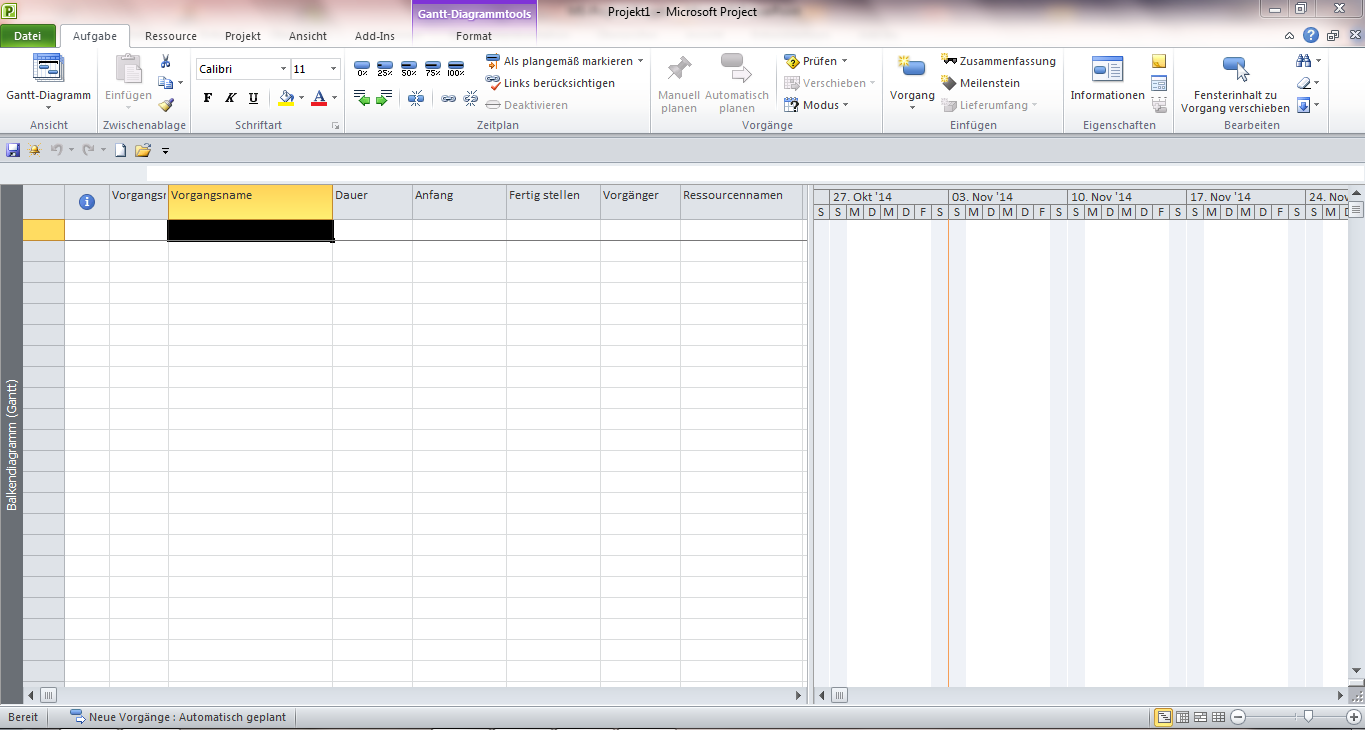 Tabellenbereich
Gantt Diagramm
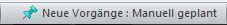 22.01.2019
UBHAAS - Reinold Haas - Workshop Projektplanung
5
Projekt anlegen
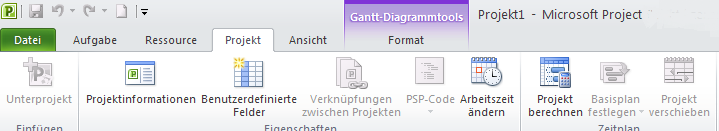 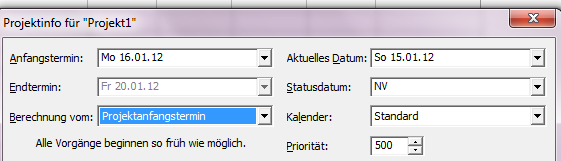 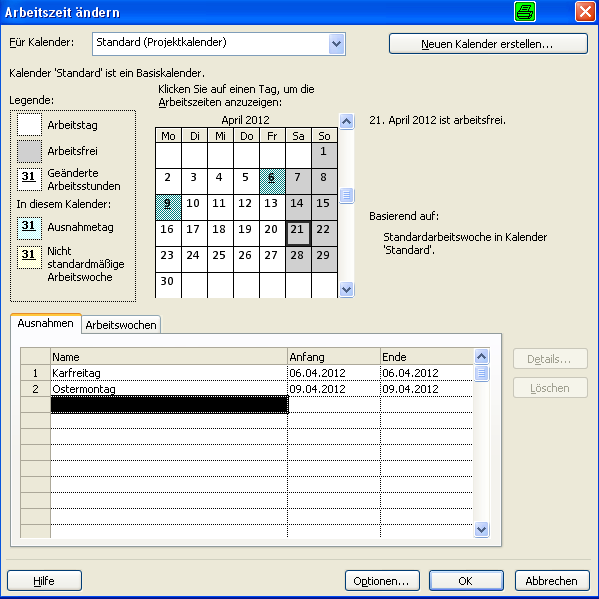 Arbeit sparen durch organisieren
22.01.2019
UBHAAS - Reinold Haas - Workshop Projektplanung
6
6
Kalender organisieren
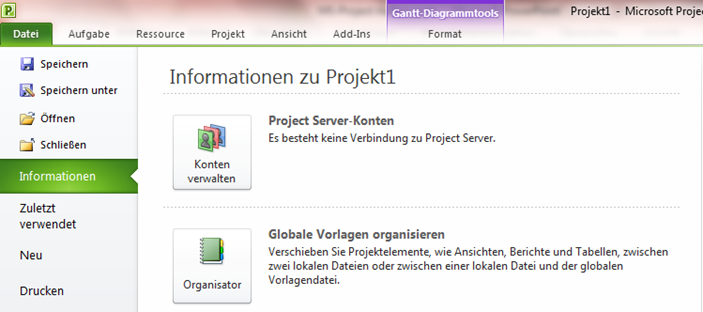 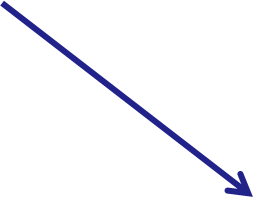 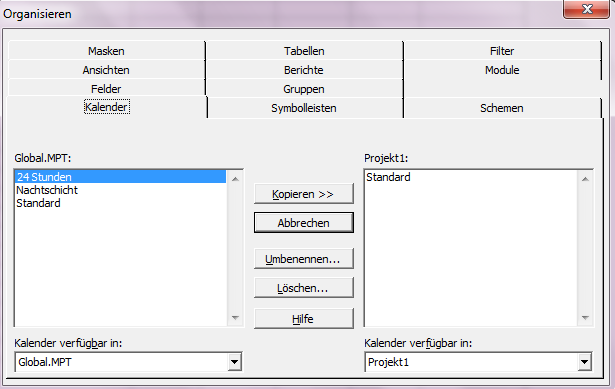 Arbeit sparen durch organisieren
Speicherort Global.mpt:
C:\Users\NNN\AppData\Roaming\Microsoft\MS Project\14\1031
22.01.2019
UBHAAS - Reinold Haas - Workshop Projektplanung
7
7
Terminierungsarten
Einschränkungsarten
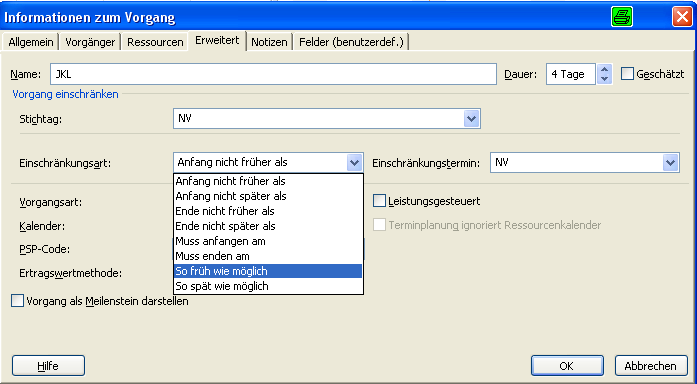 Vorgangsbeziehungen
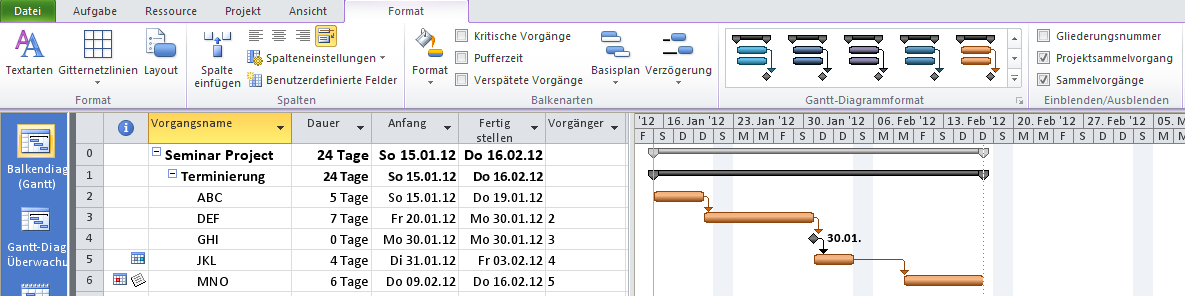 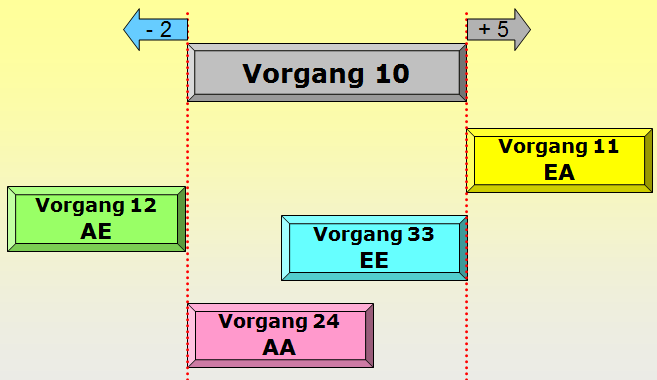 Vorgangssteuerung
22.01.2019
UBHAAS - Reinold Haas - Workshop Projektplanung
8
8
Teilprojektpläne
Master
P 4711
P 4712
22.01.2019
UBHAAS - Reinold Haas - Workshop Projektplanung
9